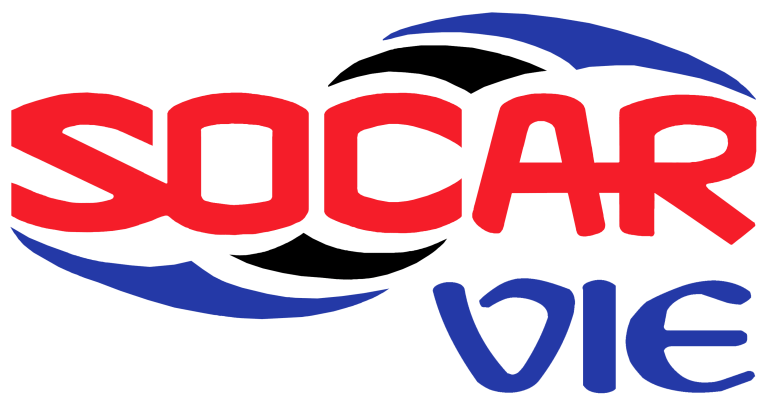 Présentation de laSociété Commerciale d’Assurances et de Réassurance Vie          « SOCAR VIE »
Par : Augustin SINDAYIGAYA,
Directeur Général de SOCAR VIE
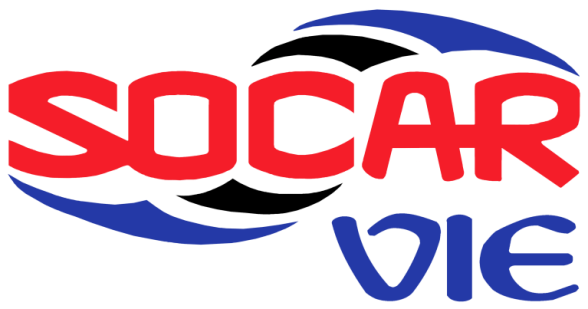 Qui Sommes Nous?
Société Commerciale d’Assurances et de Réassurance Vie  « SOCAR VIE S.A.» 
Agréée par l’ARCA  le 26 Décembre 2016
01
02
Capital Social : BIF 502.500.000
Actionnariat Local (67%) et Etranger (33%)
Expérience pertinente depuis 1999 avec la SOCAR
03
IIème sur le marché local de l’Assurance Vie depuis 2017 à aujourd’hui et Ier  sur le marché local de l’Assurance Vie Pure.
04
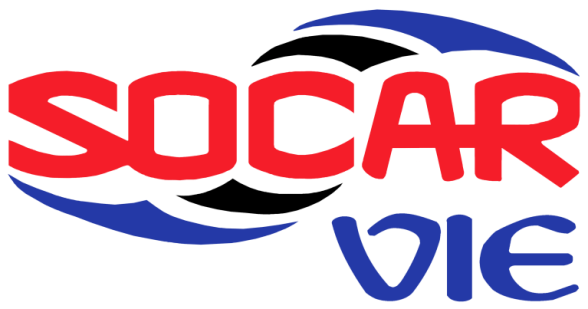 Qui Sommes Nous?
Société Commerciale d’Assurances et de Réassurance Vie  « SOCAR VIE S.A.» 
Agréée par l’ARCA  le 26 Décembre 2016
01
02
Capital Social : BIF 2.000.000.000
IIème sur le marché local de l’Assurance Vie depuis 2017 à aujourd’hui et Ier  sur le marché local de l’Assurance Vie Pure.
03
04
04
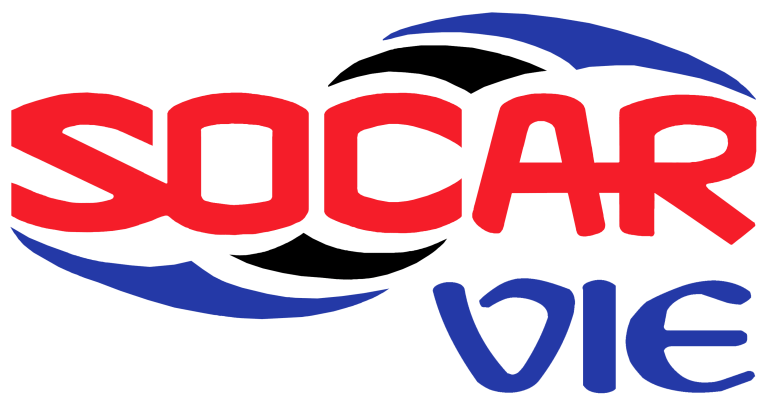 Bif 
2.500.960.608 au 31.12.2018
Bif  
4.010.033.902 au 31.12.2019
LA SOCAR VIE EN CHIFFRES
Bif
 1.482.311.933 de produits de risque
Bif 
1.018.648.675 de produits de capitalisation.
Soit un Taux de Croissance de 60%
Bif
 2.704.725.753 de produits de risque
Bif 
1.305.308.149 de produits de capitalisation
Soit un taux de croissance de 77%
Bif 
7.119.471.818 au 31.12.2020 (Prévisions)
Bif 
4.345.167.846 de produits de risque
Bif 
2.774.303.972 de produits de capitalisation
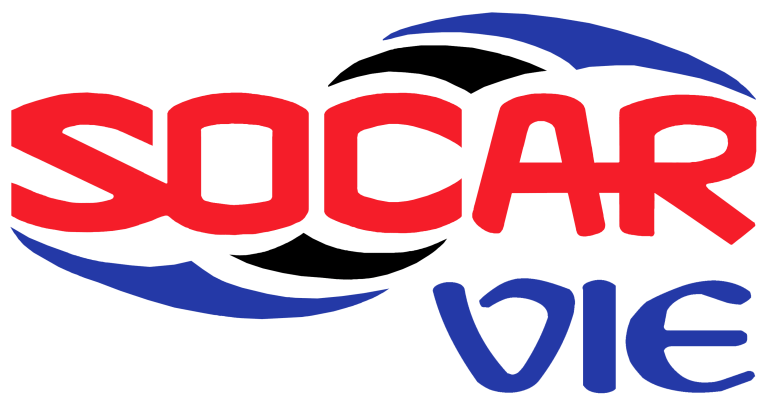 LA SOCAR VIE EN CHIFFRES
CHIFFRE D’AFFAIRES
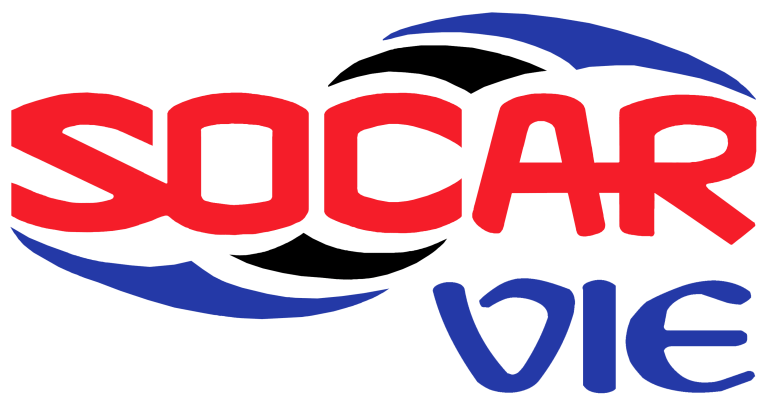 LA SOCAR VIE EN CHIFFRES
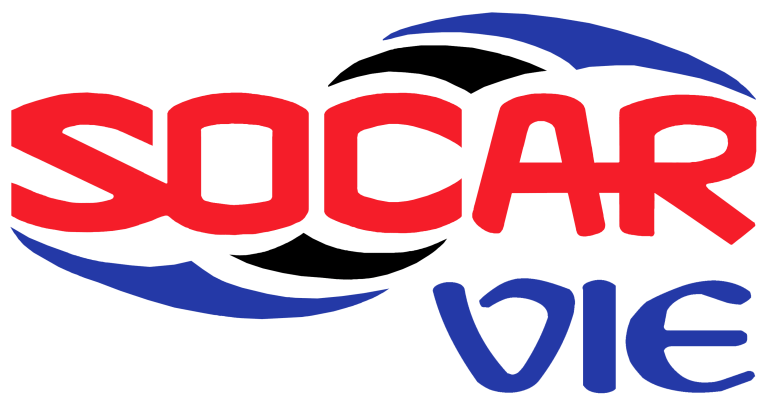 LA SOCAR VIE EN CHIFFRES
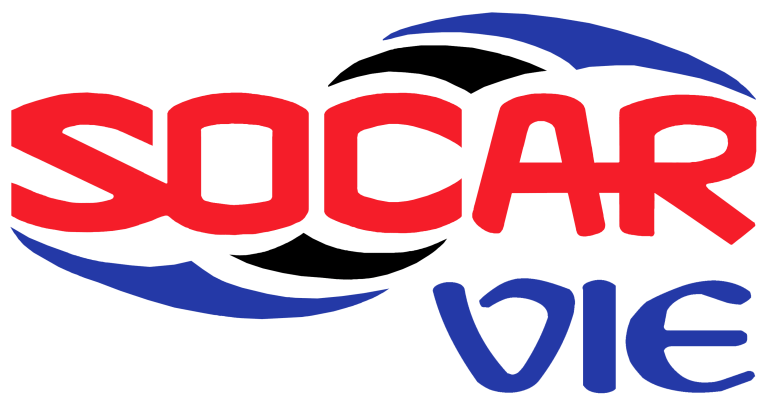 LA SOCAR VIE EN CHIFFRES
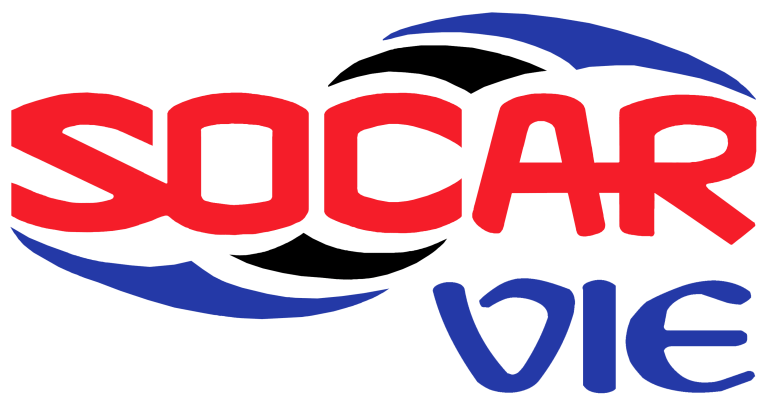 Position de la SOCAR Vie sur le Marché
Qualité
Service de Qualité, Efficace et Rapide, Orienté Client
SOCAR Vie est 2eme avec 21,3% de parts  de marché après la SOCABU en 2022 

(Cfr Rapport Annuel ARCA 2022)
1
Forces de la SOCAR VIE
Logiciel
Professionalisme
Innovation TIC
Qualité
Portefeuille
Stable
Logiciel de gestion de dernière génération(ORASS Suite)
Expertise avérée de ses cadres
Grande capacité d’innovation (Bancassurance et Consultation de l’épargne sur téléphones)
Service de Qualité, Efficace et Rapide, Orienté Client
a
b
c
d
e
Innovations TIC
1. Bancassurance en ligne
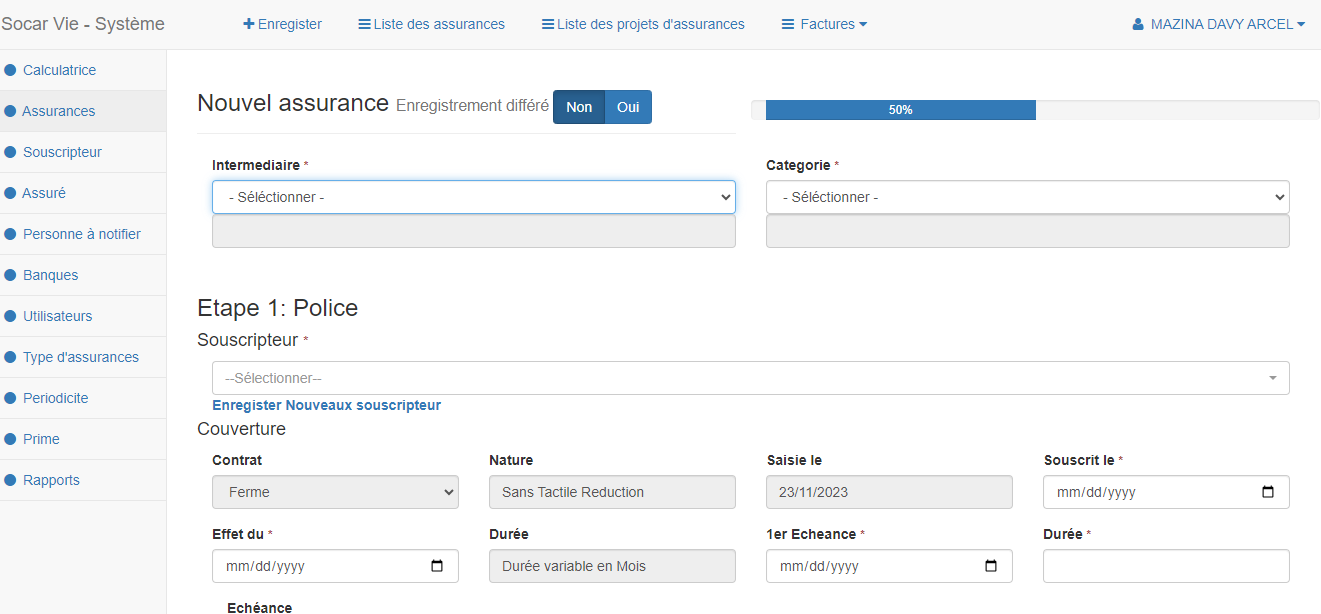 2. Consultation sur Téléphones des contrats pensions
*190*5 #
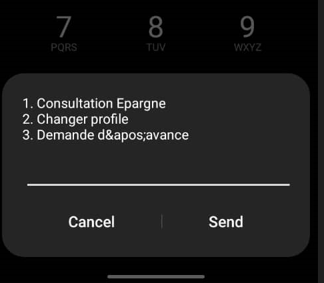 2. Services des Avances sur Pensions avec Ecocash et Lumicash
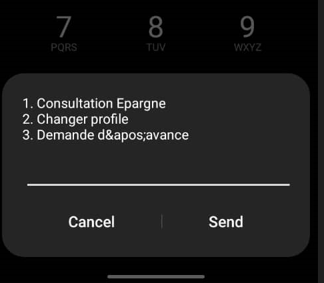 *190*5 #
3.  Payement Frais Funéraires sur Ecocash et Lumicash
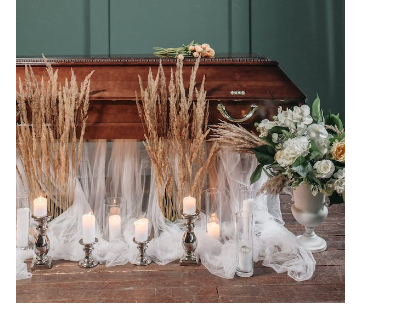 4. Archivage Electronique
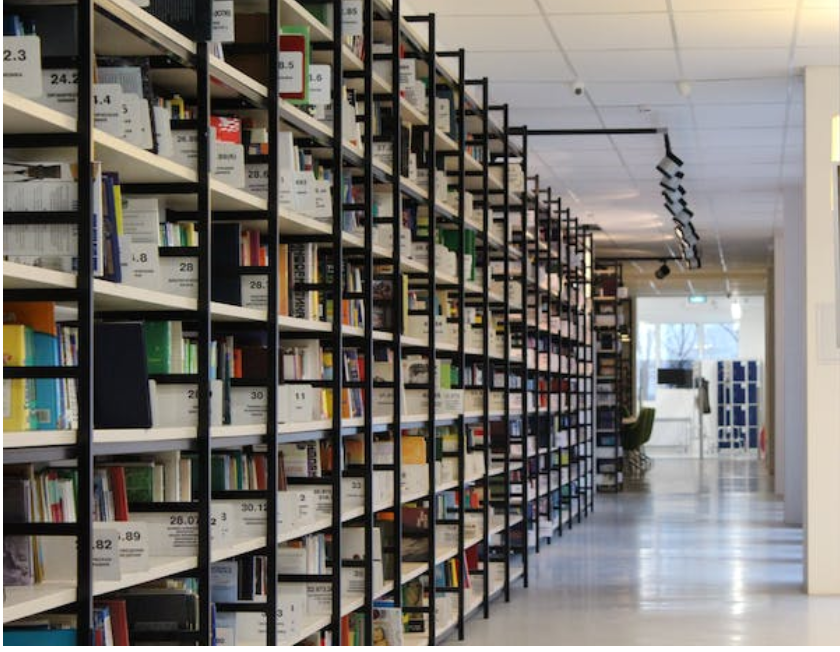 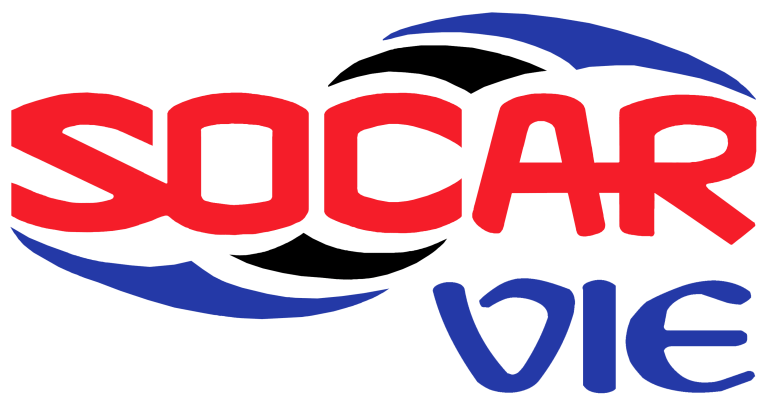 Recommendation
Quand prendre son assurance ?

MAINTENANT!
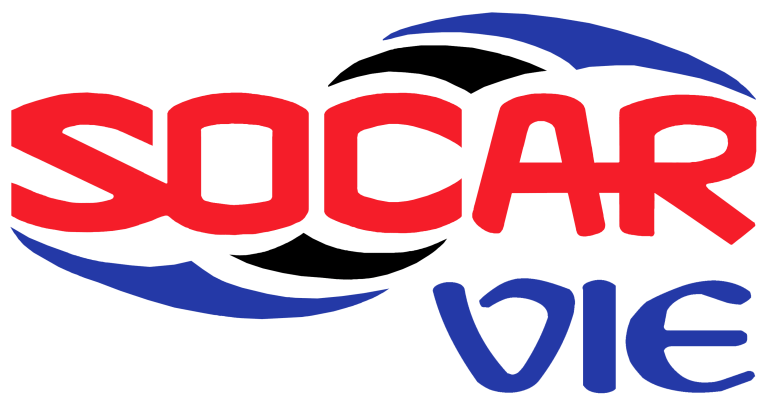 où ?
Notre Adresse
Au centre ville de Bujumbura, à la Jonction Boulevard de l'Indépendance et Avenue d'Italie dans l’immeuble SOCAR au 3ème étage Tél : 22 27 98 88, 75 103 000, 69 900 400, 76 999 950.
Site Web : www.socarvie.biE-mail : info@socarvie.bi
MERCI POUR VOTRE CONFIANCE EN NOUS
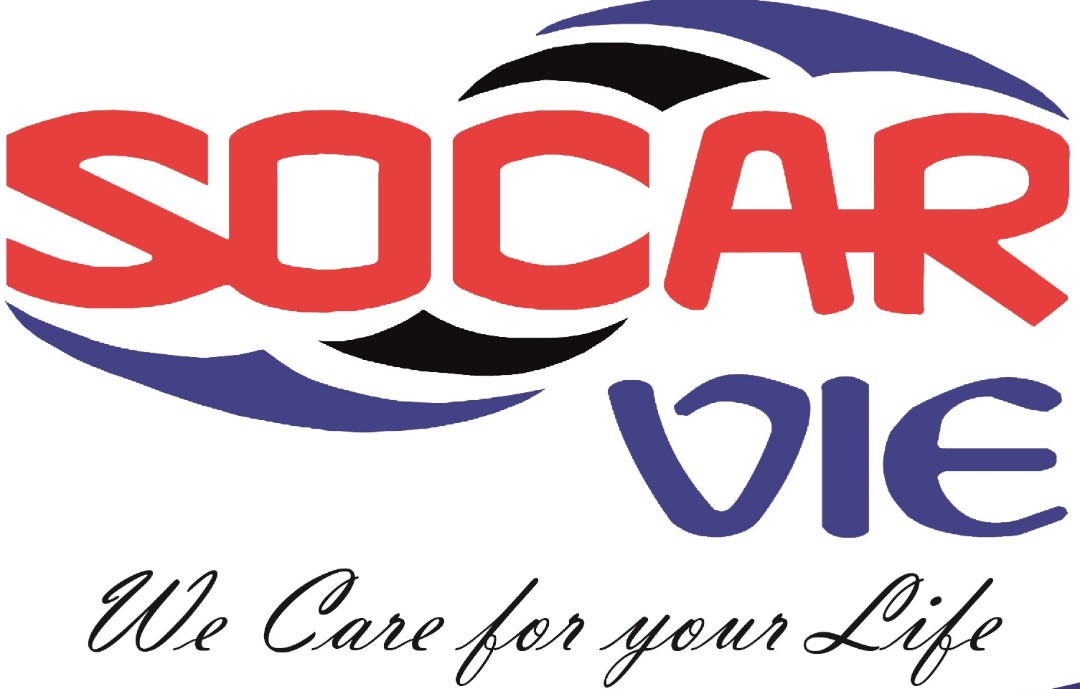